小学４年生 漢字
東京書籍（下）
クリックで答えが出ます。
右上の番号は、教科書に出てくる順です。
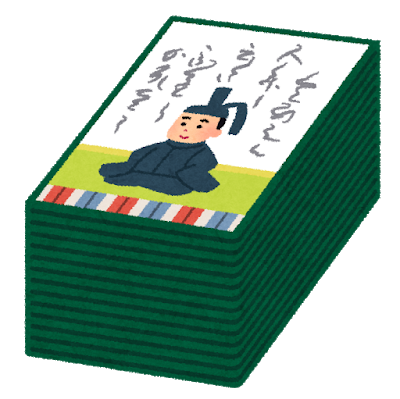 〇百人一首に親しもう
〇くらしの中の和と洋
〇漢字を使おう　８
〇「和と洋新聞」を作ろう
〇数え方を生み出そう
〇つなぐ言葉
〇漢字を使おう　９
〇聞いてほしいな、こんな出来事
〇調べたことをほうこくしよう
〇じゅく語の意味
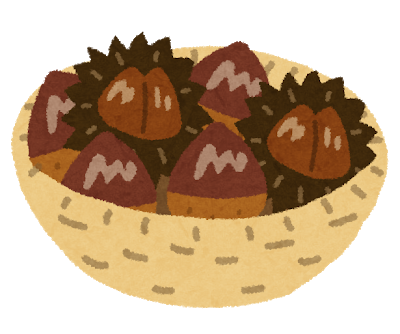 〇漢字を使おう　１０
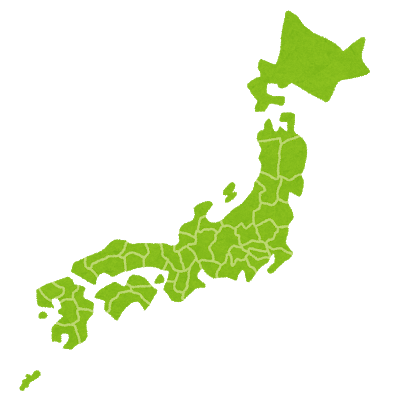 〇ごんぎつね
〇都道府県の漢字
〇漢字を使おう　７
〇同じ読み方の漢字
〇人物のせいかくと行動を表す言葉
〇世界一美しいぼくの村
〇言葉の意味と使い方
〇漢字を使おう　１１
くらしの中の和と洋
1
衣食住
い
しょく
じゅう
くらしの中の和と洋
2
おう米
べい
くらしの中の和と洋
3
置く
お
くらしの中の和と洋
4
差
さ
くらしの中の和と洋
5
調節
ちょう せつ
くらしの中の和と洋
6
かん単
たん
「和と洋新聞」を作ろう
7
栄養
えい　よう
「和と洋新聞」を作ろう
8
塩
しお
「和と洋新聞」を作ろう
9
無形
む  けい
文化遺産
ぶん  か   い　さん
「和と洋新聞」を作ろう
10
農林
のう りん
水産省
すい さん しょう
つなぐ言葉
11
しょう めい
照明
つなぐ言葉
12
しゅく じつ
祝日
つなぐ言葉
13
試合
し 　あい
つなぐ言葉
14
熊
くま
つなぐ言葉
15
鹿
しか
聞いてほしいな、こんな出来事
16
残る
のこ
聞いてほしいな、こんな出来事
17
不安
ふ　 あん
じゅく語の意味
18
寒冷
かん　れい
じゅく語の意味
19
高低
こう てい
じゅく語の意味
20
右折
う　 せつ
じゅく語の意味
21
不満
ふ　 まん
じゅく語の意味
22
未知
み　　ち
じゅく語の意味
23
父母
ふ　　ぼ
じゅく語の意味
24
老木
ろう　ぼく
じゅく語の意味
25
りょう こう
良好
じゅく語の意味
26
ちゃく りく
着陸
じゅく語の意味
27
伝言
でん　ごん
じゅく語の意味
28
改行
かい ぎょう
ごんぎつね
29
お城
しろ
ごんぎつね
30
辺りの
あた
村
むら
ごんぎつね
31
菜種
な　 たね
ごんぎつね
32
ひゃくしょう
家
や
ごんぎつね
33
井戸
い　　ど
ごんぎつね
34
松たけ
まつ
ごんぎつね
35
かた側
がわ
ごんぎつね
36
不思議
ふ
し
ぎ
ごんぎつね
37
お念ぶつ
ねん
ごんぎつね
38
縄
なわ
ごんぎつね
39
固める
かた
漢字を使おう　7
40
毛筆
もう　ひつ
漢字を使おう　7
41
年賀状
ねん
が
じょう
漢字を使おう　7
42
答案用紙
とう あん よう  し
漢字を使おう　7
43
しょう じき
正直
漢字を使おう　7
44
船旅
ふな　たび
漢字を使おう　7
45
黄金
おう　ごん
漢字を使おう　7
46
晴天
せい　てん
漢字を使おう　7
47
羽子板
は
ご
いた
漢字を使おう　7
48
景色
け　 しき
人物のせいかくと行動を表す言葉
49
もの静か
しず
人物のせいかくと行動を表す言葉
50
周り
まわ
言葉の意味と使い方
51
孫
まご
言葉の意味と使い方
52
梅
うめ
百人一首に親しもう
53
季節
き　 せつ
百人一首に親しもう
54
札
ふだ
百人一首に親しもう
55
暗唱
あん しょう
漢字を使おう　8
56
岡山
おか　やま
漢字を使おう　8
57
雪合戦
ゆき
がっ
せん
漢字を使おう　8
58
都道府県
と  どう  ふ  けん
漢字を使おう　8
59
億
おく
漢字を使おう　8
60
ちょう
兆
漢字を使おう　8
61
帰省
き　　せい
漢字を使おう　8
62
しょう　れい
省令
数え方を生み出そう
63
歩み
あゆ
数え方を生み出そう
64
建物
たて　 もの
数え方を生み出そう
65
新たに
あら
漢字を使おう　9
66
希望
き　　ぼう
漢字を使おう　9
67
梨
なし
漢字を使おう　9
68
丸薬
がん　やく
漢字を使おう　9
69
手芸
しゅ　 げい
漢字を使おう　9
70
茨の道
いばら
みち
漢字を使おう　9
71
欠場
けつ じょう
調べたことをほうこくしよう
72
仲間
なか　　ま
漢字を使おう　10
73
人徳
じん　とく
漢字を使おう　10
74
口径
こう　けい
漢字を使おう　10
75
望遠鏡
ぼう
えん
きょう
漢字を使おう　10
76
牛肉
ぎゅう にく
都道府県の漢字
77
牧場
ぼく じょう
都道府県の漢字
78
寺社
じ　　しゃ
都道府県の漢字
79
世界各地
せ  かい  かく  ち
都道府県の漢字
80
じゅう しょ
住所と
氏名
し　めい
同じ読み方の漢字
81
苦労
く　　ろう
同じ読み方の漢字
82
南極
なん きょく
同じ読み方の漢字
83
昨夜
さく　 や
同じ読み方の漢字
84
副大臣
ふく
だい
じん
同じ読み方の漢字
85
放課後
ほう
か
ご
同じ読み方の漢字
86
昨日
きのう
特別な読み方
同じ読み方の漢字
87
機械
き　 かい
世界一美しいぼくの村
88
果物
くだもの
特別な読み方
世界一美しいぼくの村
89
香り
かお
世界一美しいぼくの村
90
民族
みん　ぞく
世界一美しいぼくの村
91
勇気
ゆう　 き
世界一美しいぼくの村
92
信じる
しん
漢字を使おう　１１
93
宮城
特別な読み方
みやぎ
漢字を使おう　１１
94
新潟
にい　がた
漢字を使おう　１１
95
富山
とやま
特別な読み方
漢字を使おう　１１
96
岐阜
特別な読み方
ぎふ
漢字を使おう　１１
97
茨城
いばらき
特別な読み方
漢字を使おう　１１
98
栃木
とち　 ぎ
漢字を使おう　１１
99
群馬
ぐん　 ま
漢字を使おう　１１
100
埼玉
さい　たま
漢字を使おう　１１
101
千葉
ち
ば
漢字を使おう　１１
102
神奈川
かながわ
特別な読み方
漢字を使おう　１１
103
滋賀
特別な読み方
しが
漢字を使おう　１１
104
大阪
おおさか
特別な読み方
漢字を使おう　１１
105
奈良
特別な読み方
なら
漢字を使おう　１１
106
鳥取
とっとり
特別な読み方
漢字を使おう　１１
107
愛媛
えひめ
特別な読み方
漢字を使おう　１１
108
佐賀
さ
が
漢字を使おう　１１
109
長崎
なが　さき
漢字を使おう　１１
110
熊本
くま　もと
漢字を使おう　１１
111
大分
おおいた
特別な読み方
漢字を使おう　１１
112
鹿児島
かごしま
特別な読み方